จำนำข้าว: การอบรมผู้สื่อข่าวนิพนธ์ พัวพงศกรอัมมาร สยามวาลา
ห้องประชุม สถาบันวิจัยเพื่อการพัฒนาประเทศไทย
22 พฤศจิกายน 2555
1
การอบรมนักข่าวเรื่องจำนำข้าว
วัตถุประสงค์
เอกสาร “รู้ลึก รู้จริง จำนำข้าว”: การตรวจสอบข้อมูลที่รัฐนำเสนอ
2
ประเด็นการอบรม
ชาวนาติดวัฏจักรความยากจนจริงหรือ
ข้อมูลใน “รู้ลึก รู้จริง จำนำข้าว” ไม่ถูกต้อง
วงเงินงบประมาณที่รัฐแจ้ง ต่ำกว่ารายจ่ายจริงของโครงการ
ประเด็นเพิ่มเติม
3
1. วัฏจักรความยากจนของชาวนา: รู้ลึก รู้จริง จำนำข้าว หน้า 3
1.พื้นที่เพาะปลูกเฉลี่ย
/ครัวเรือน 21 ไร่ 
(2 รอบ) 42 ไร่
10.รายได้เฉลี่ย/คน
12,397 บาท/ปี หรือ
1,033 บาท/เดือน
2.ผลผลิตเฉลี่ย/ไร่
(นาปี+นาปรัง)
549 กก./ไร่
ทำไมจึงต้องรับจำนำข้าว
3.ผลผลิตรวม
ต่อครัวเรือน 
23,058 ตัน
9.วัยทำงานในครัวเรือน
2 คน/ครัวเรือน
รัฐบาลอ้างว่า

หากปล่อยให้เป็นไปตามกลไกตลาด
พี่น้องเกษตรกรไทยคงหนีไม่พ้น
วัฎจักรความยากจน
4.จำนวนเกษตรกรใน
ครัวเรือน 4 คน
8.รายได้สุทธิเกษตรกร 
(ข้อ 5.-7.)
24,795 บาท/ครัวเรือน
5.ปริมาณ x ราคา
ข้าวเปลือก (ต.ค. 54) 
234,039 บาท
7.ต้นทุนรวม (42 ไร่)
209,244 บาท
6.ต้นทุนการผลิตเฉลี่ย 
4,982 บาท/ไร่
ที่มา: รู้ลึกรู้จริงจำนำข้าว, กขช 2555.
4
1. วัฏจักร...(ต่อ)
1.พื้นที่เพาะปลูกเฉลี่ย
/ครัวเรือน 21 ไร่ 
(2 รอบ) 42 ไร่
ชาวนามีหนทางหลุดพ้นวัฎจักรความยาดจนได้
2.ผลผลิตเฉลี่ย/ไร่
(นาปี+นาปรัง)
549 กก./ไร่
3.ผลผลิตรวม
ต่อครัวเรือน 
23,058 ตัน
รายได้จาก
การเกษตรอื่น
7,433 บาท/ปี
รายได้อื่นๆ
89,661 บาท/ปี
รายได้จากพืช
45,827 บาท/ปี
เพราะครัวเรือนชาวนา
มีรายได้อื่นมากกว่าทำนา
ชาวนา
ไม่ได้มีรายได้
จากการทำนาอย่างเดียว
(142,921 บาท/ปี)
4.จำนวนเกษตรกรใน
ครัวเรือน 4 คน
7.ต้นทุนรวม (42 ไร่)
209,244 บาท
5.ปริมาณ x ราคา
ข้าวเปลือก (ต.ค. 54) 
234,039 บาท
6.ต้นทุนการผลิตเฉลี่ย 
4,982 บาท/ไร่
หมายเหตุ : ข้อมูลเฉพาะครัวเรือนทำนาอย่างเดียว 1.14 ล้านครัวเรือน
                รายได้อื่น เช่น งดชดเชย เงินช่วยเหลือ 
                เงินสงเคราะห์ รายรับจากค่าเช่า ดอกเบี้ยเงินฝาก/เงินให้กู้ยืม เป็นต้น
5
1. วัฏจักร...(ต่อ)
กลุ่มชาวนาที่ทำนาอย่างเดียวยังมีรายได้อื่น เป็นชาวนากลุ่มน้อย (19.8 %) ของชาวนาทั้งหมด
    - กลุ่มชาวนาที่ ทำทั้งนาและเกษตรอื่น มี 26.7%
    - กลุ่มชาวนาที่ ทำนากับเกษตรอื่นและยังมีอาชีพนอกเกษตร มีถึง 53.6%
ที่มา : การสำรวจภาวะเศรษฐกิจและสังคมของครัวเรือน ปี 2554
หมายเหตุ : * ประเภทครัวเรือนชาวนา นับจาก ประเภทการเกษตรที่ทำ โดยระบุว่า ทำนา และ/หรือ ทำการเกษตรอื่นร่วมด้วย
               ** ครัวเรือนปลูกข้าวอย่างเดียว นับจาก ประเภทการเกษตรที่ทำ โดยระบุว่า ทำนา เพียงอย่างเดียว แต่สิ่งที่พบ ครัวเรือนยัง
                   มีรายได้จากการเกษตรอื่นด้วย
               รายได้นอกเกษตร ประกอบด้วย ค้าจ้างและเงินเดือน และกำไรจากธุรกิจนอกเกษตร
6
1. วัฏจักร...(ต่อ)
ชาวนายิ่งจน ยิ่งพยายาม หารายได้จากนอกภาคเกษตร
ชั้นฐานะทางเศรษฐกิจของครัวเรือนเกษตร ที่ทำนาอย่างเดียว ปี 2554 (จน-รวย)
ที่มา : การสำรวจภาวะเศรษฐกิจและสังคมของครัวเรือน ปี 2554
7
1. วัฏจักร...(ต่อ)
ชาวนา 3 กลุ่ม มีรายได้จากแหล่งใดบ้าง
ครัวเรือนปลูกข้าวอย่างเดียว 1.14 ล้านครัวเรือน
รายได้รวม 142,921 บาท/ครัวเรือน
ครัวเรือนปลูกข้าวกับเกษตรอื่น 1.54 ล้านครัวเรือน
รายได้รวม 157,575 บาท/ครัวเรือน
ครัวเรือนปลูกข้าว ทำเกษตรอื่น
และมีอาชีพนอกเกษตร 3.10 ล้านครัวเรือน
รายได้รวม 233,480 บาท/ครัวเรือน
หมายเหตุ : 1. รายได้อื่น เช่น งดชดเชย เงินช่วยเหลือ 
เงินสงเคราะห์ รายรับจากค่าเช่า ดอกเบี้ยเงินฝาก/เงินให้กู้ยืม และรายได้ไม่เป็นตัวเงิน
2. รายได้นอกเกษตร ประกอบด้วย ค้าจ้างและเงินเดือน และกำไรจากธุรกิจนอกเกษตร
8
ที่มา : การสำรวจภาวะเศรษฐกิจและสังคมของครัวเรือน ปี 2554
2. ข้อมูลใน “รู้ลึก รู้จริง จำนำข้าว” ไม่ถูกต้อง: หน้า 13
ราคาสูง มูลค่าเพิ่ม?
ราคา (P) x ปริมาณ(Q) = มูลค่า(Value) ?
ที่มา: รู้ลึกรู้จริงจำนำข้าว, กขช 2555.
9
2. ข้อมูลไม่ถูกต้อง... (ต่อ)
ในอดีตราคาของไทยก็สูงกว่าคู่แข่งมาโดยตลอดเมื่อจำนำราคายิ่งห่างจากคู่แข่งมากขึ้น
แม้ไทยจะสามารถตั้งราคาขายข้าวได้สูงขึ้น แต่ส่วนแบ่งของไทยในตลาดข้าวลดลง เมื่อเปรียบเทียบกับคู่แข่งที่สำคัญ เช่น เวียดนาม อินเดีย เป็นต้น
ก่อนจำนำ
ช่วงจำนำ
ที่มา: USDA.
ที่มา: International Trade Center (ITC) and Vietnam Food Association
10
2. ข้อมูลไม่ถูกต้อง... (ต่อ)
มูลค่าและปริมาณการส่งออกข้าวไทยลดลงเมื่อเทียบกับในอดีต (1)
ที่มา: สมาคมผู้ส่งออกข้าวไทย.
11
2. ข้อมูลไม่ถูกต้อง... (ต่อ)
มูลค่าและปริมาณการส่งออกข้าวไทยลดลงเมื่อเทียบกับในอดีต (2)
ที่มา: สมาคมผู้ส่งออกข้าวไทย.
12
2. ข้อมูลไม่ถูกต้อง... (ต่อ)
มูลค่าและปริมาณการส่งออกข้าวไทยลดลงเมื่อเทียบกับในอดีต (3)
ที่มา: สมาคมผู้ส่งออกข้าวไทย.
13
3. วงเงินงบประมาณที่รัฐแจ้ง ต่ำกว่ารายจ่ายจริงของโครงการ : รู้ลึก รู้จริง จำนำข้าว หน้า 17
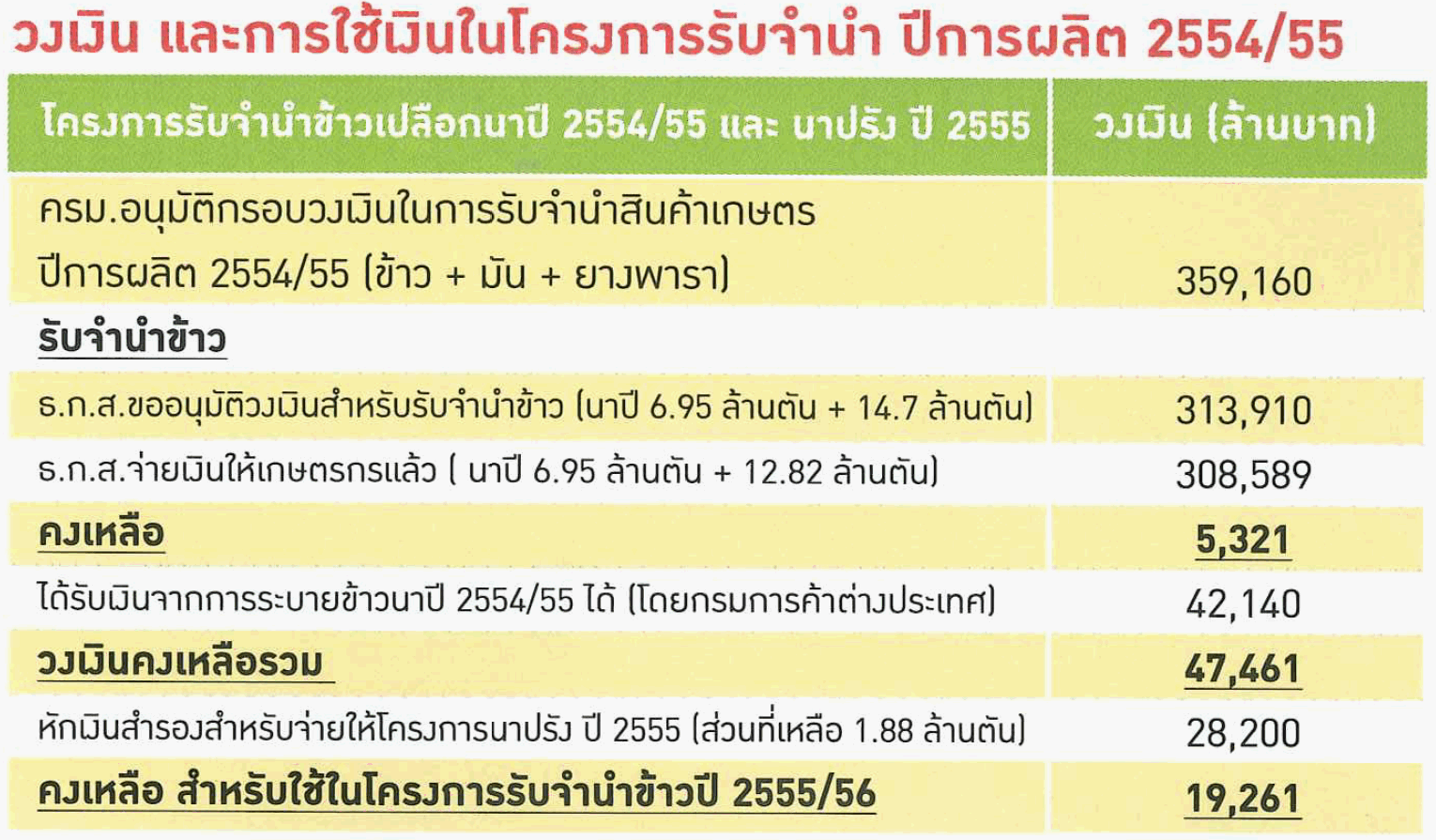 วงเงินงบประมาณนี้ต่ำกว่ารายจ่ายจริง เพราะเป็นวงเงินที่จ่ายไปเพื่อการรับจำนำเท่านั้น โครงการฯยังมีค่าใช้จ่ายอื่นอีกเป็นจำนวนมาก
*หมายเหตุ ข้อมูลจาก ธกส. ณ วันที่ 31 ต.ค.2555 มีข้าวเข้าโครงการ 20 ล้านตัน จ่ายเงินให้เกษตรกรจำนวน  325,757 ล้านบาท
14
ที่มา: รู้ลึกรู้จริงจำนำข้าว, กขช 2555.
3. วงเงิน... (ต่อ)
1. เพราะรัฐบาลจ่ายค่าแปรสภาพ ฯลฯ เป็นข้าวสาร : ทันทีที่รัฐบาลเริ่มโครงการจะมีค่าใช้จ่าย 43,764 ล้านบาท
ประกอบด้วย
ค่าจ้างโรงสีในการสีแปรสภาพ ค่ากระสอบ และค่าขนส่งข้าวสารเข้าโกดัง
ค่าจ้าง surveyor ในการตรวจสอบคุณภาพข้าว
2. เพราะมีต้นทุนการเก็บรักษาข้าว : เมื่อมีการเก็บรักษาข้าวจะมีค่าใช้จ่าย 28,719 ล้านบาท
ประกอบด้วย
ค่าเช่าโกดังและรมยา
ดอกเบี้ยเงินกู้
ค่าเสื่อมราคาของข้าว
3. ยิ่งกว่านั้นรัฐบาลยังขาดทุนจากการขาย : ขาดทุน 100,419 ล้านบาท
หมายเหตุ คำนวน ณ ปริมาณการรับจำนำ 20 ล้านตัน ระยะเวลาในการเก็บรักษาข้าวไม่เกิน 2 ปี (สามารถระบายข้าวได้ท้งหมดภายในปี 2556)
15
3. วงเงิน... (ต่อ)
สรุปวงเงินงบประมาณที่รัฐแจ้งต่ำกว่ารายจ่ายจริงของโครงการ
และถ้ารัฐบาลยังไม่สามารถระบายข้าวให้หมดภายในปี 2556 จะทำใหต้นทุนค่าใช้จ่ายในข้อ 2 และ 3 เพิ่มขึ้นเป็นเงาตามตัว และจะส่งผลต่อภาระหนี้สาธารณะของประเทศ
16
3. วงเงิน... (ต่อ)
คำนวนกำไรขาดทุนจำนำข้าวรอบ 54/55
หมายเหตุ: 
คำนวนปริมาณการจำนำข้าว ณ วันที่ 31 ต.ค. 2555
สมมติว่ารัฐบาลสามารถขายข้าวในไตรมาส 1-3 ปี 2555 ได้เท่ากับ 1.46 ล้านตัน คิดเป็นมูลค่า 33,136 ล้านบาท
หลังจากนั้นสมมติให้รัฐบาลขายข้าวได้ทุกไตรมาส ตามสัดส่วนที่กระทรวงพานิชย์ประมาณการณ์ไว้เมื่อวันที่ 12 ก.ย. 2555 อีก 5 ครั้งจนหมดพอดี
ราคาข้าวรอบแรกใช้ราคาประมูลในครั้งก่อน ข้าวขาวราคาตันละ 16,300 บาท ข้าวหอมราคาตันละ 29,800 บาท ข้าวอื่นๆ ใช้ราคาขายส่งในประเทศ หักค่าจัดการ 1500 บาท
รอบถัดมาใช้ราคา ข้าวขาว 5% ใช้ราคาเฉลี่ยเดือนตุลาคม FOB เวียดนาม + 30 $US หักค่าจัดการ 1,000 บาท, ข้าวหอมใช้ราคาเฉลี่ยเดือนตุลาคม FOB ไทย หักค่าจัดการ 1,500 บาท, ข้าวอื่นๆ ใช้ราคารอบแรก หักค่าจัดการ 300 บาท 
อัตราแลกเปลี่ยน 30.1 บาท/เหรียญสหรัฐฯ
17
รายละเอียดการคำนวนกำไรขาดทุนจำนำข้าวรอบ 54/55
3. วงเงิน... (ต่อ)
18
4. ประเด็นเพิ่มเติม: รัฐบาลประสบความสำเร็จในการทำให้ข้าวเปลือกแพง ข้าวสารถูก
ข้าวเปลือกเจ้า / ข้าวสารเจ้า
ที่มา: สำนักงานเศรษฐกิจการเกษตร และสำนักดัชนีเศรษฐกิจการค้า.
19
4. ข้าวเปลือกแพง... (ต่อ)
ข้าวเปลือกหอมมะลิ / ข้าวสารหอมมะลิ
ที่มา: สำนักงานเศรษฐกิจการเกษตร และสำนักดัชนีเศรษฐกิจการค้า.
20
4. ข้าวเปลือกแพง... (ต่อ)
สมดุลข้าวปี 2554 -2555
ทำข้าวสารราคาถูกทั้งๆ ที่รัฐบาลซื้อข้าวเปลือกนาปรังปี 2555 ไปหมด และรัฐขายข้าวเพียง 1.46 ล้านตัน (ตามคำแถลงของนายกรัฐมนตรี)
•	การจ้างโรงสี สีแปรสภาพ-ใส่กระสอบขนส่ง รัฐจ่ายค่าจ้างเป็นข้าว รวมทั้งกำหนดอัตราสีแปรสภาพ และการส่งมอบที่ใจดี ทำให้มีข้าวสารในตลาดปีนี้อีก 1.68 ล้านตัน
•	ตลาดข้าวมีคู่แข่งรายใหม่ที่มีต้นทุนการซื้อข้าวจากรัฐบาลต่ำกว่าพ่อค้าปัจจุบันที่ต้องซื้อข้าวสารในราคาขายส่งที่แพงกว่า
−	คู่แข่งรายใหม่สามารถประมูลซื้อข้าว หรือรับจ้างทำข้าวส่งรัฐบาลด้วยต้นทุนต่ำ
−	คู่แข่งรายใหม่อาศัยเส้นสายการเมือง
−	พ่อค้าข้าวที่ทำธุรกิจอยู่ก่อนกลัวเสียส่วนแบ่งตลาด ก็จำเป็นต้องรักษาราคาขายส่ง ส่วนซุปเปอร์มาร์เก็ตที่มีอำนาจซื้อก็สามารถเรียก rebate จากผู้ขายส่งข้าว (suppliers) เพิ่มขึ้น โดยไม่ต้องเพิ่มราคา
•	อาจมีข้าวสารจากต่างประเทศทะลักเข้ามาในประเทศโดยเฉพาะตามจังหวัดแถบชายแดนไทย-เขมร
ที่มา: ปรับปรุงสมดุลข้าวโดยผู้วิจัย.
21